ANATOMY OF
INGUINAL CANAL

By : 
Dr Manjula Vastrad
Asst Prof
Dept of Rachana Shareera
SMVVS RKM AMC
VIJAYAPUR
contents
1.Inguinal triangle 
2.Inguinal ligament
3.Inguinal canal
4.Clinical anatomy
1. Inguinal Triangle ( Hesselbach)
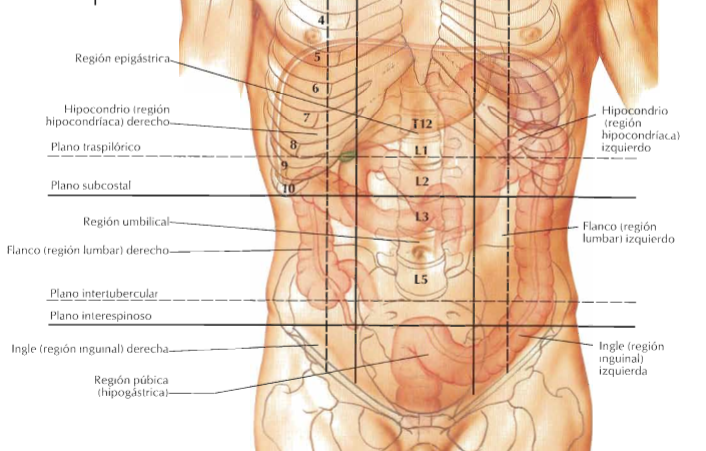 Boundaries:   

Medially: Lateral border of rectus abdominis

Laterally: Inferior epigastric artery

Inferiorly: Inguinal ligament
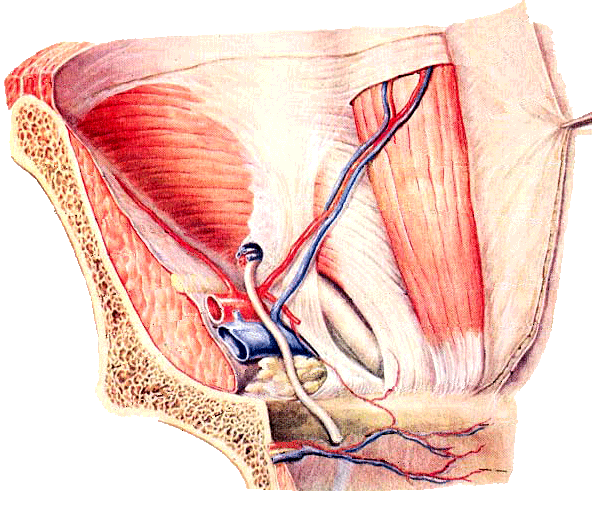 2.Inguinal ligament
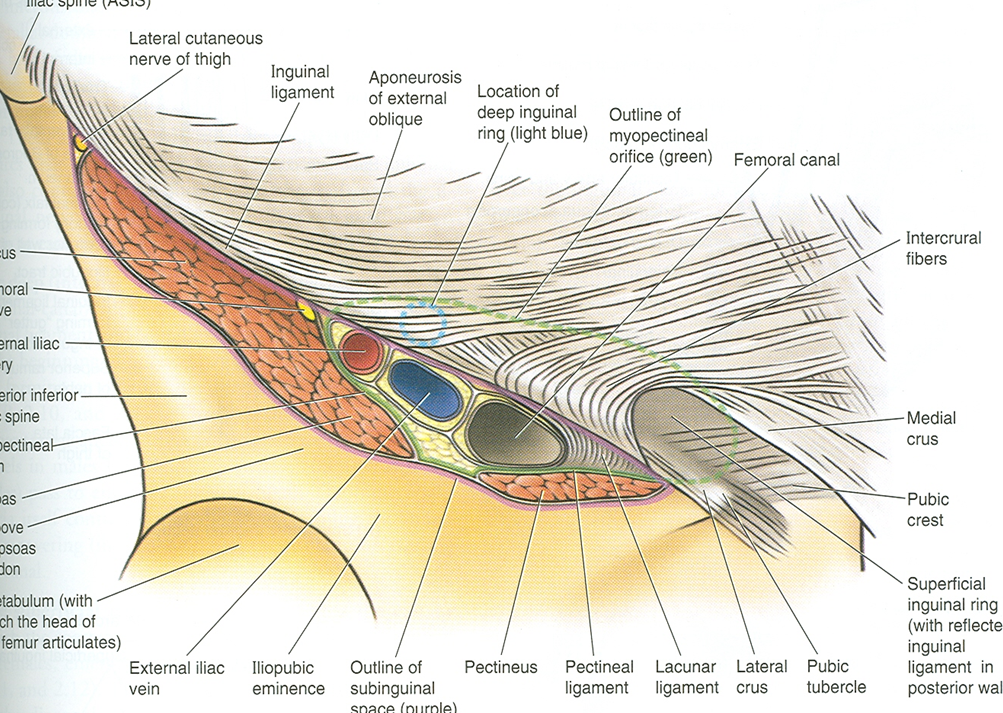 1. Formation :
    by lower border of aponeurosis of  external oblique muscle.
    -Thickned & folded backwards on itself.

2.Extension :
  from ant.sup.iliac spine to pubic tubercle.

3.Situation:
 beneath the fold of groin.

lat. ½ - rounded & oblique
Medial ½ -grooved upwards & more horizontal
Length – 12- 14 cm in adults
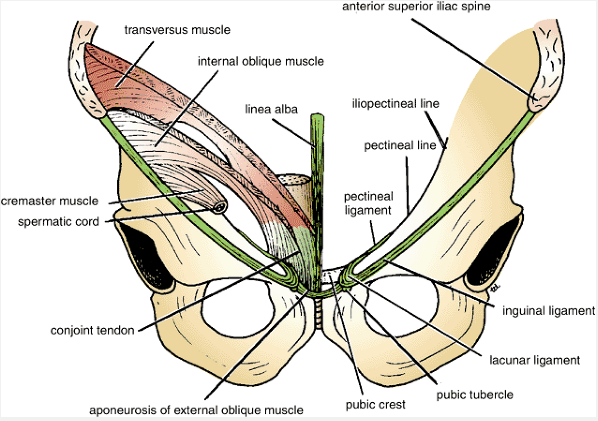 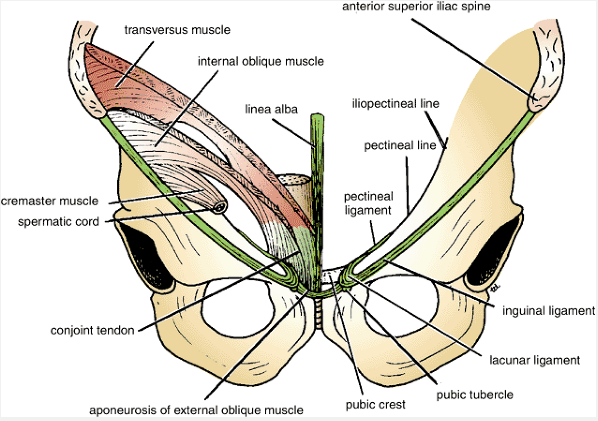 4. Attachments – 
    1.  Fascia lata – to lower border
    2. Upper surface gives origin to
        - lateral 1/3 - trns.abdominis
        -  lateral 2/3 - int.oblique
        - middle part - cremaster. 
5. Relations-
  1. Medial ½ of lig -floor of ing.canal
  2. Lodges – spermatic cord or  round lig. of uterus.
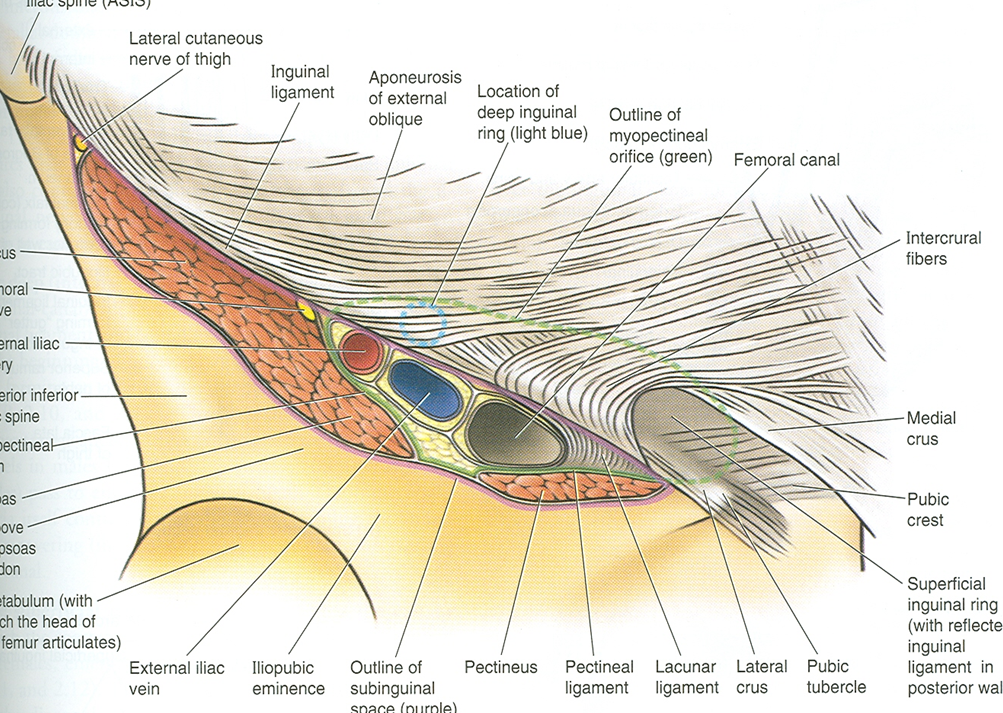 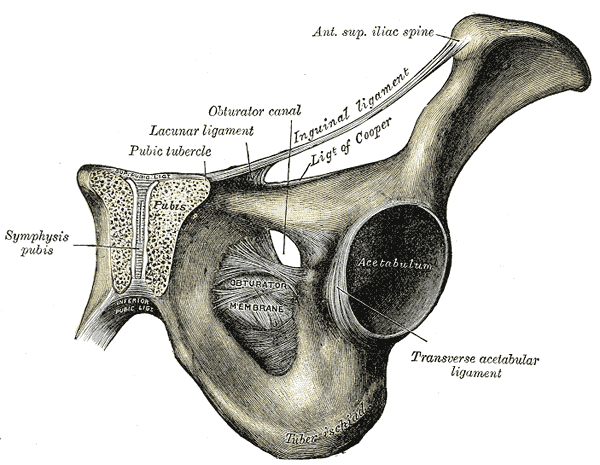 6. Extensions:
    
    a. Pectineal part of inguinal lig.   
             or lacunar ligament.
    b. Pectineal lig or lig.of cooper
    c. Relected part of ing.ligament.
3.Inguinal canal
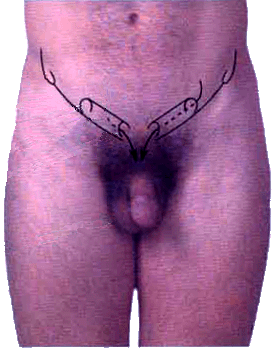 Defn-It is an oblique passage in the lower part of the anterior abdominal wall
Situation – just above the medial half of ing.lig.
 length- 4cm long
Direction- directed down wards, forwards & medially.
Extension- from deep inguinal ring to sup.ing.ring.
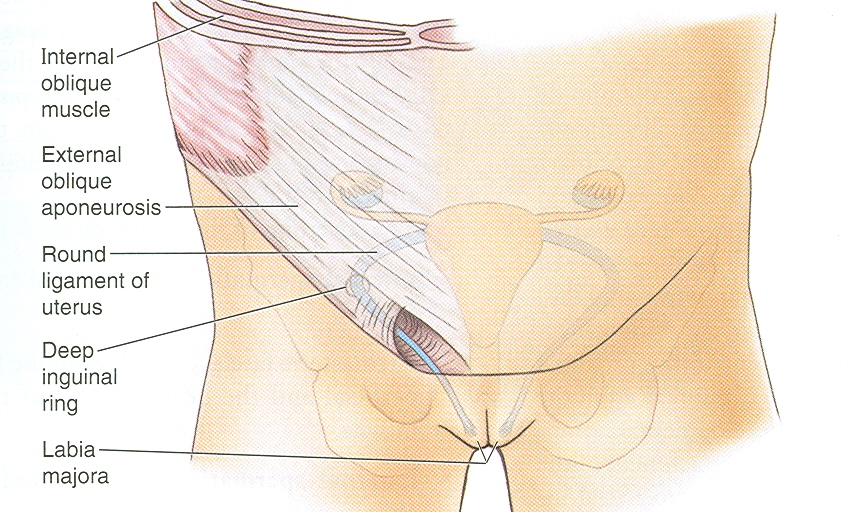 Contents 
 
Male: spermatic cord:

3 arteries: artery to vas deferens, testicular artery, cremasteric artery;
3 fascial layers: external spermatic, cremasteric, and internal spermatic fascia;
3 nerves:  genitofemoral nerve , sympathetic and visceral afferent fibres, ilioinguinal nerve .
3 other structures: pampiniform plexus, vas deferens , testicular lymphatics;

2.  Female – round ligament of uterus 
       - ilioinguinal nerve
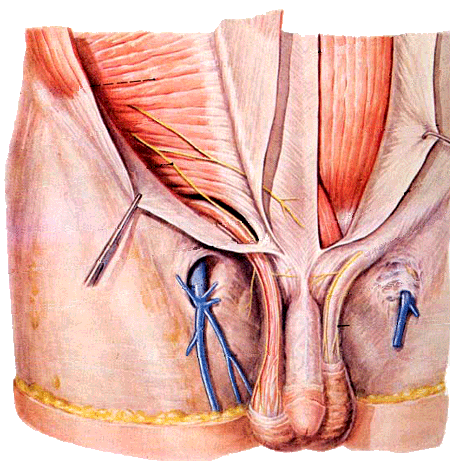 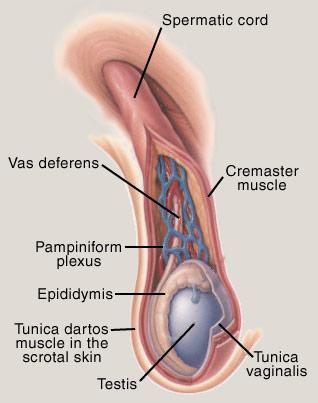 3.Abnormal contents
         -  undescended testis, 
         - intestine with peritoneum, 
         - supra renal cortex, 
         - accessory spleen.
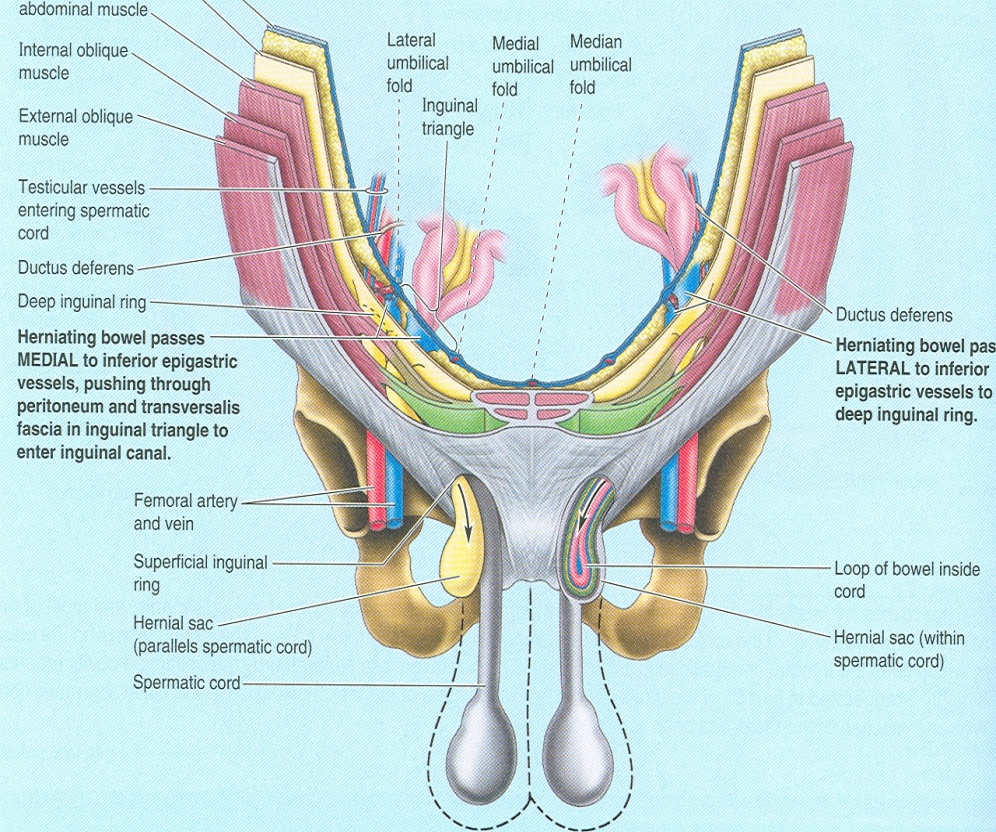 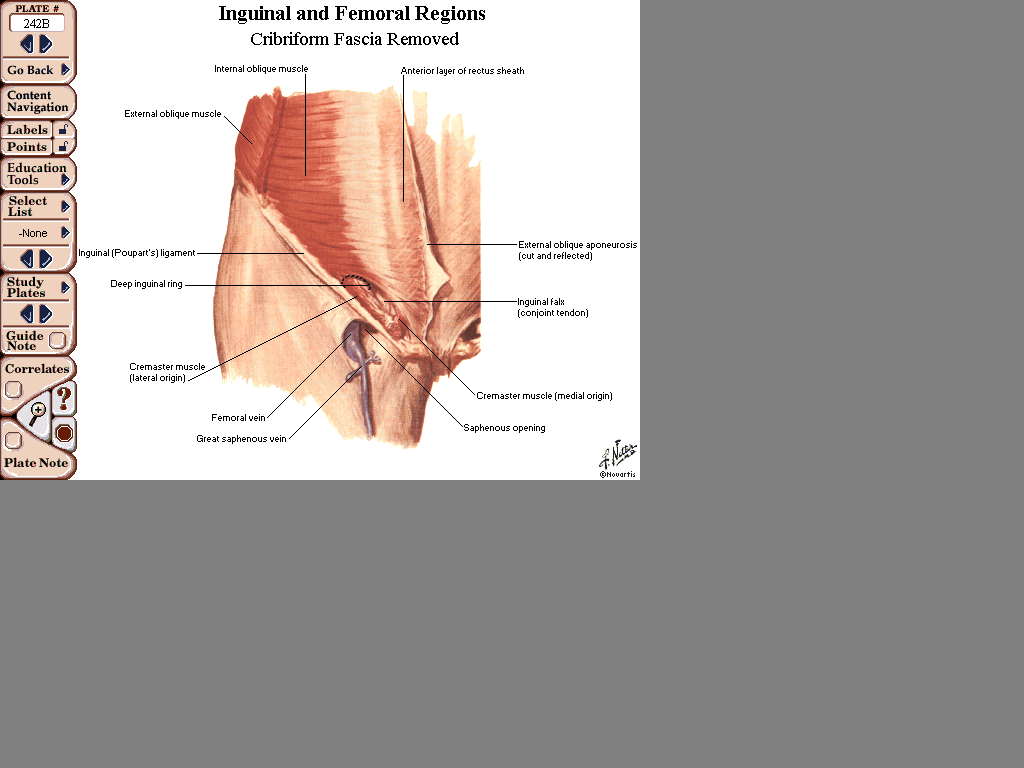 Deep inguinal ring
Is an oval opening in the fascia of transversalis
Lies - 1.2 cm above the mid inguinal point.
     & lateral to inferior epigastric artery.
Margins – gives attachment to internal spermatic fascia
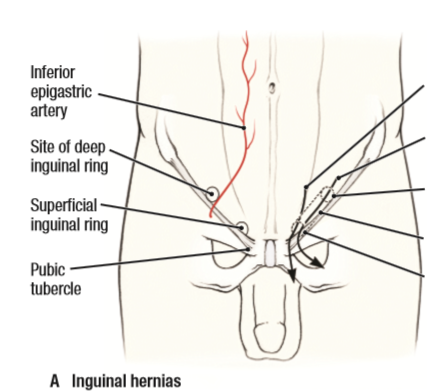 Superficial inguinal ring
Is a triangular gap – in the ext.obl.aponeurosis.
Situation- 1cm above & lateral to pubic tubercle.
Base – by pubic crest
2 sides – lateral & medial margins of the opening.
Margins are referred as crura.
Apex – by meeting point of 2 crura
2 crura united by intercrural fibres.
Length – 2.5 cm long & 1.3 cm broad at the base.
Margins – gives attachment to external spermatic fascia.
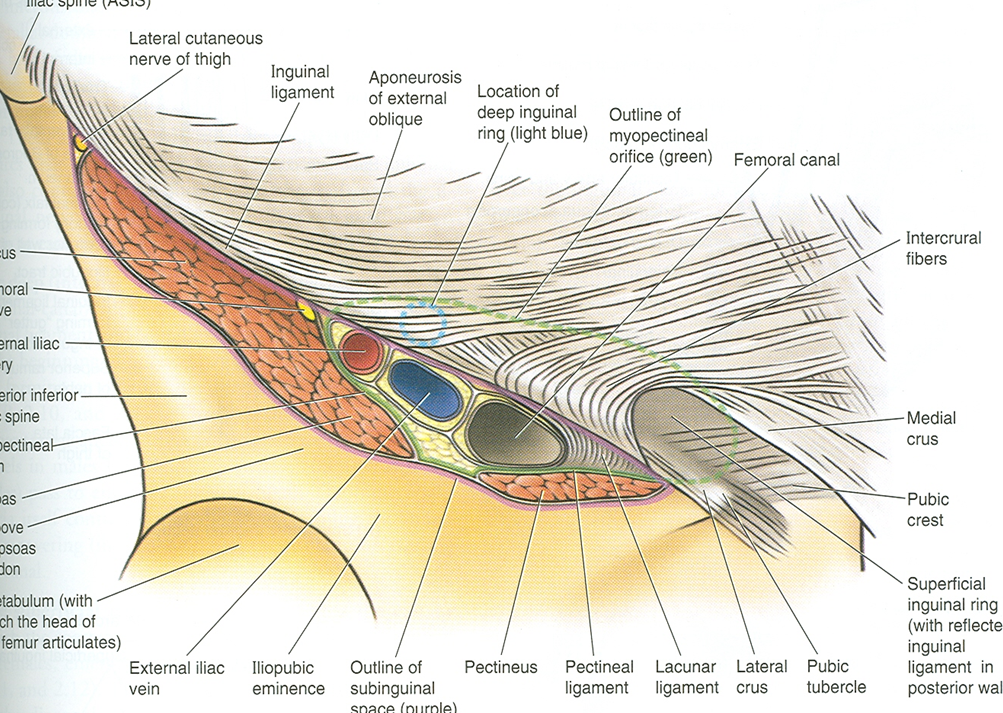 Boundaries
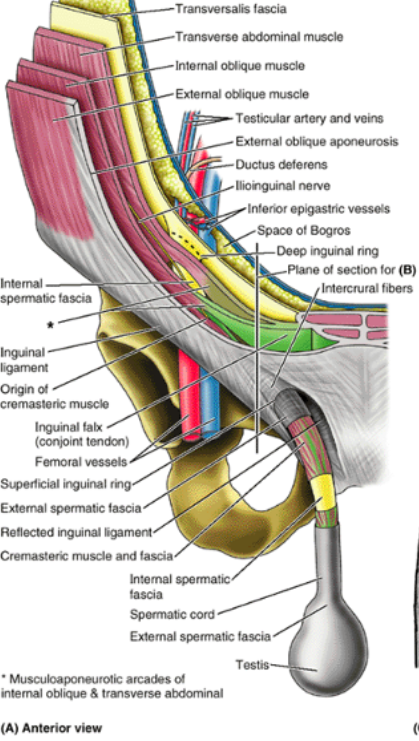 Anterior wall  
 a.In whole extent:
   1. Skin
   2. superficial fascia
   3. aponeurosis of ext.oblique.
 b. Lateral 1/3 rd- fleshy fibers of int.oblique muscle.
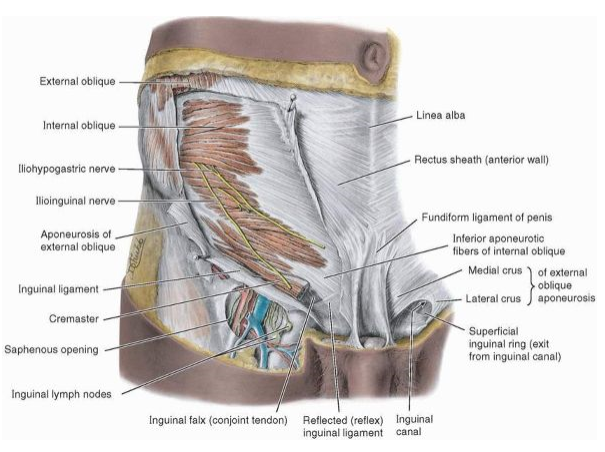 Posterior wall 
a. In its whole extent   
    1. transversalis fascia.
    2.extra peritoneal tissue.
    3. parietal peritoneum

 b. Medial 2/3rd  - conjoint tendon 
c. Lateral 1/3rd - interfoveolar ligament
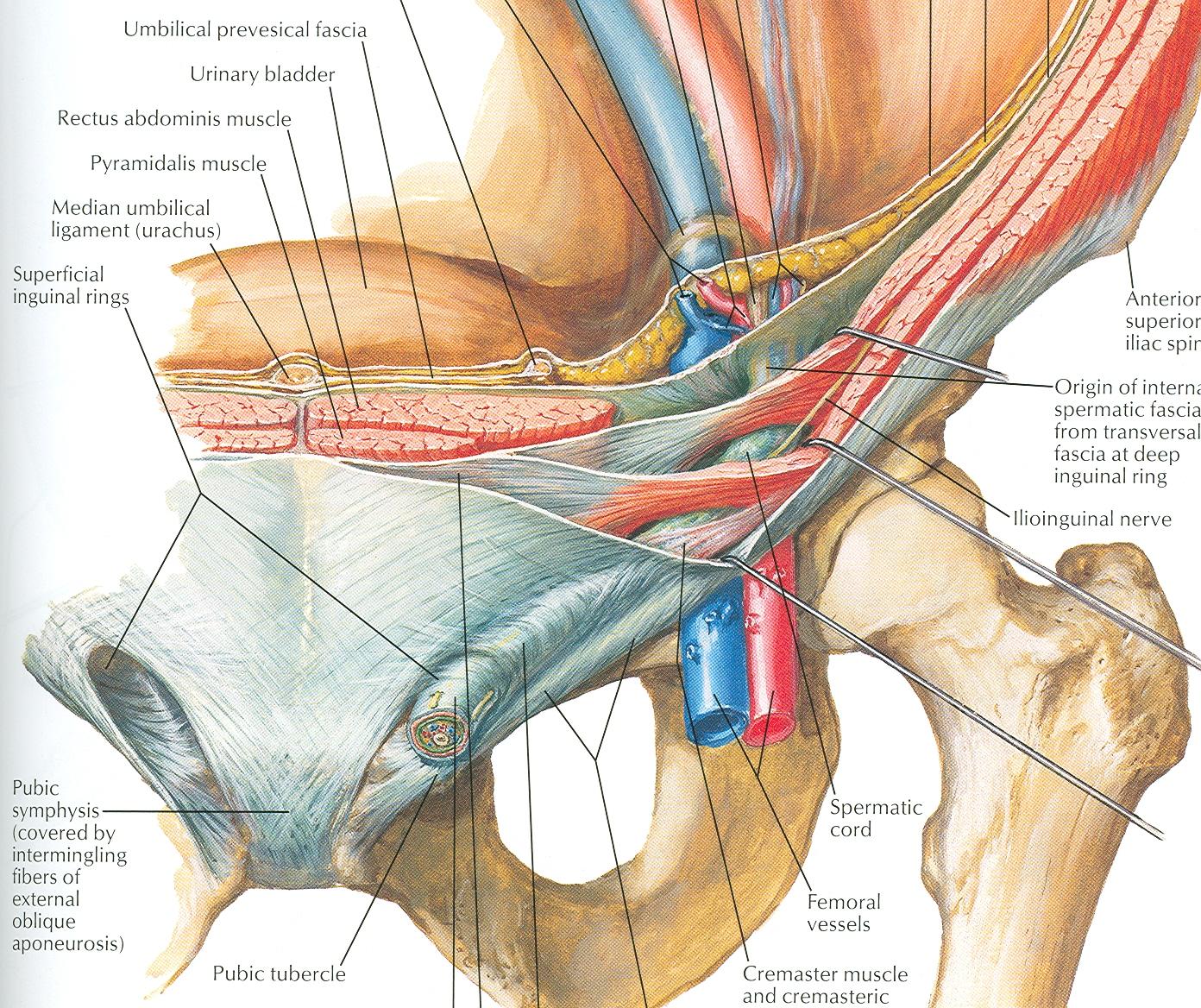 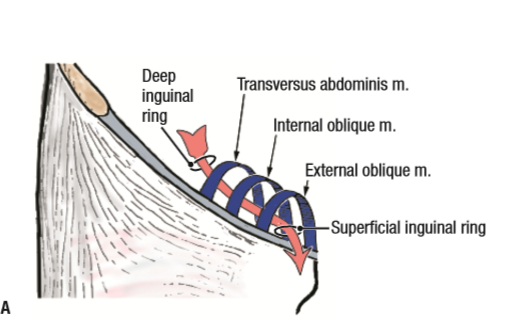 Roof 

  -  Arched fibers of int.oblique 
 - Transverse abdominis muscle
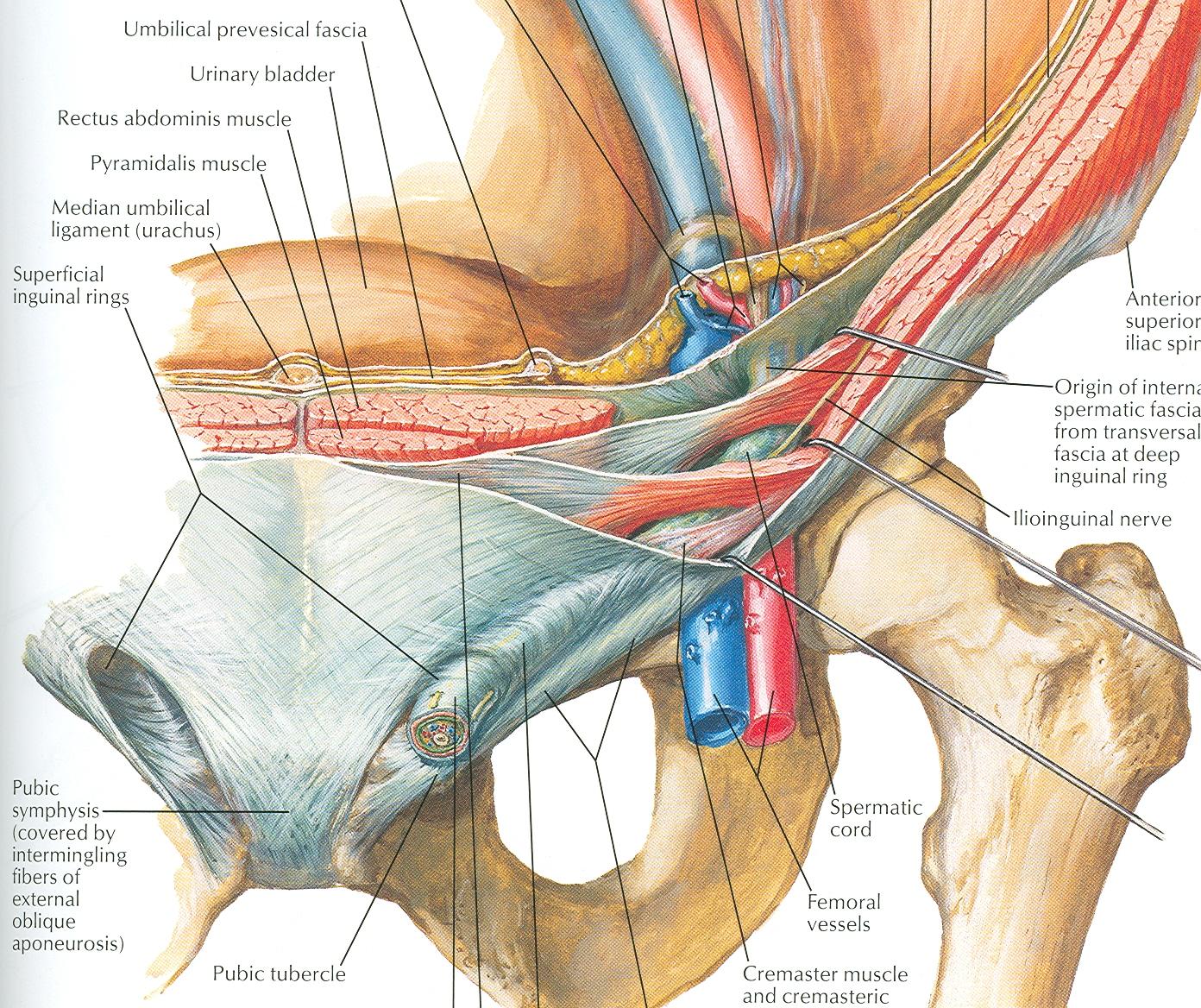 Floor 
 
inguinal lig.
lacunar lig.( at the medial end)
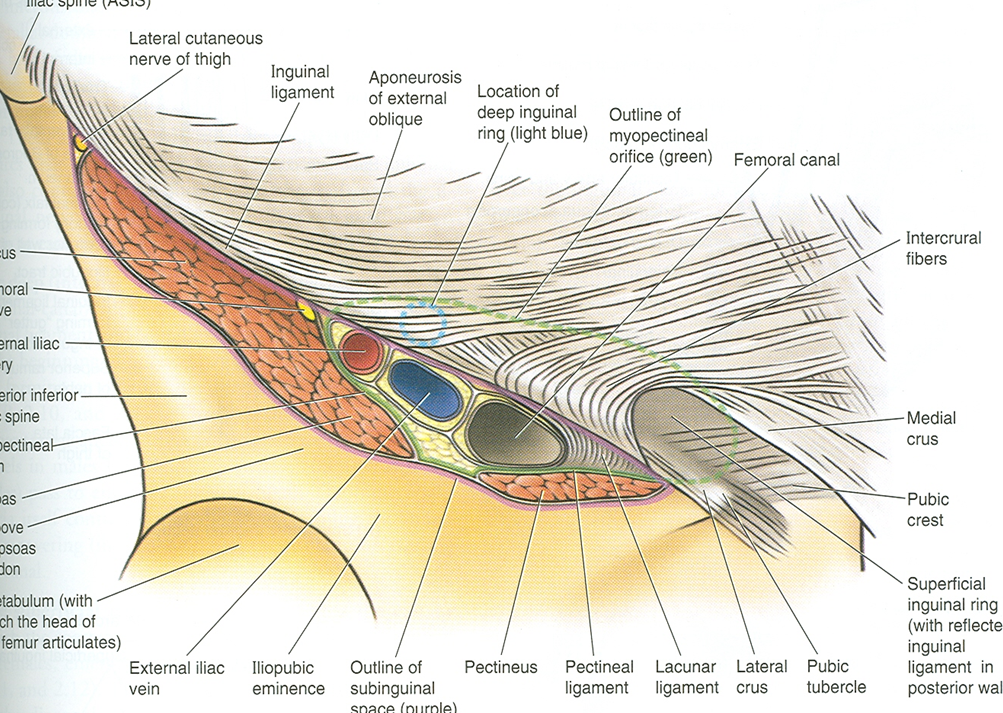 Sex difference- 
   inguinal canal is larger in males than in females.
Functions of Inguinal Canal
Male-
   It allows structures of spermatic cord to pass  from abdomen to testis
 Female-
  Permits the passage of round ligament of uterus from  uterus to the labium majus
Mechanism of inguinal canal
The presence of  inguinal canal is a cause of weakness in the lower part of the ant.abd.wall. 

This weakness is compensated by following factors-
1. Oblique direction of inguinal canal
    
   when intra abdominal pressure rises , the post.wall of canal is pushed forwards & comes in contact with ant.wall, the oblitering the canal like flap valve.
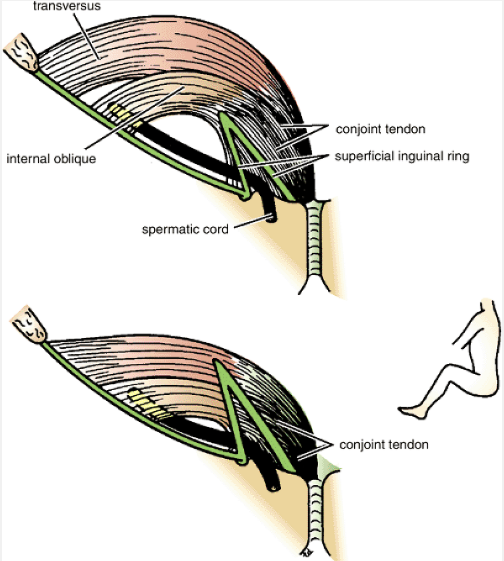 2. Superficial inguinal ring
   
    strengthened  posteriorly -  by conjoint tendon & reflected part of inguinal lig.
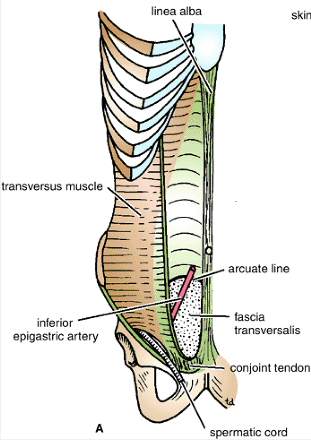 3. Deep inguinal ring
   
  Strenthened anteriorly by – fleshy fibers of internal oblique
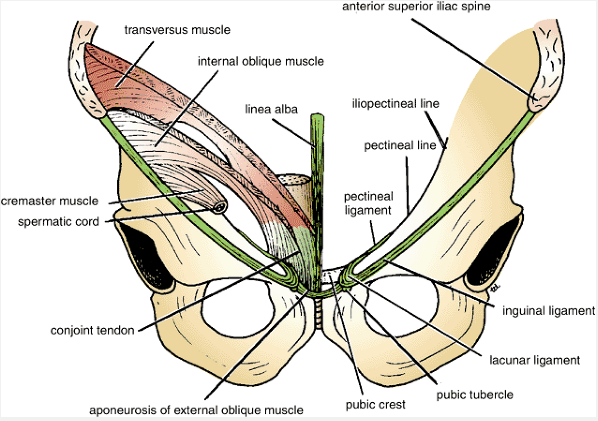 4.Shutter mechanism by internal oblique
   - Internal oblique has triple relation with the inguinal canal.
   - It forms ant.wall, roof, & post.wall of canal.
   - When intra abdominal pressure is increased, the roof comes in contact with the floor, like a shutter.
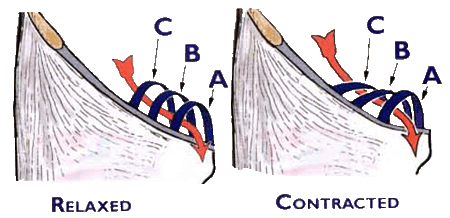 5. Cremasteric contraction 
  
   Male – contrction of cremasteric muscle helps to draw the spermatic cord upwards to plug the superficial inguinal ring. ( ball valve action)
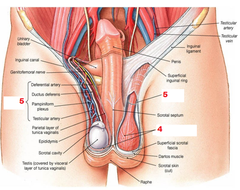 6.Contraction of external oblique.
     
- it results in approximation of 2 crura of superficial inguinal ring. ( slit valve mechanism)
- Intigrety of superficial inguinal ring is greatly increased by intercrural fibers.
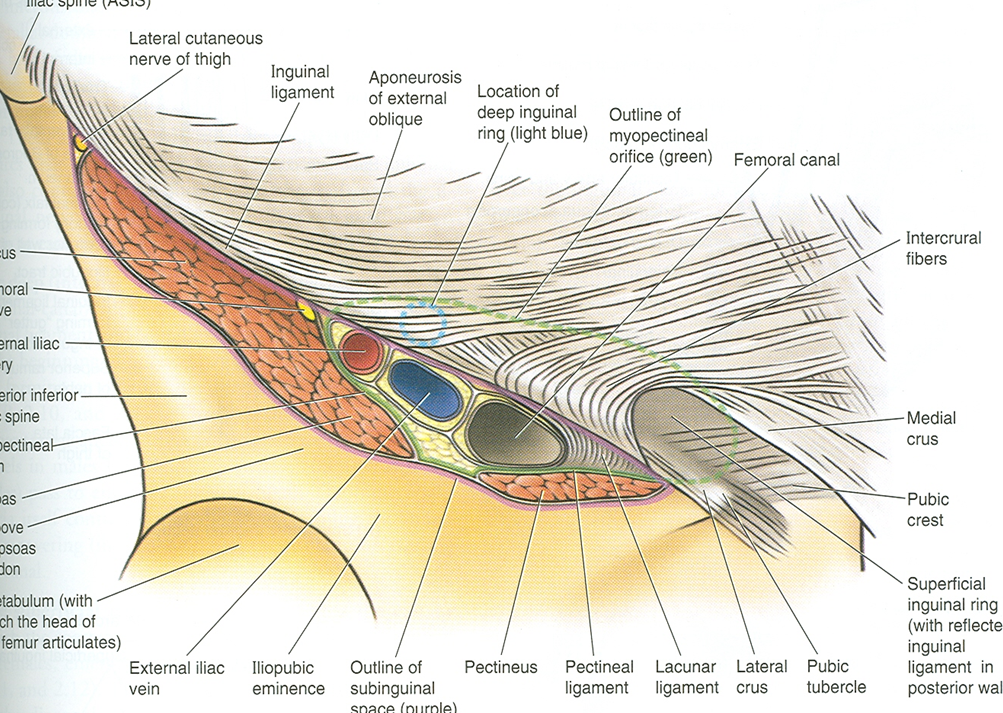 7.Hormonal control
    Hormones may play a role in maintaining the tone of inguinal musculature.
Development of inguinal canal
It represents the passage of gubernaculum through the abdominal wall.
In early life canal is very short.
As pelvis is increases in width, the deep inguinal ring is shifted laterally & adult dimensions of the canal are attained.
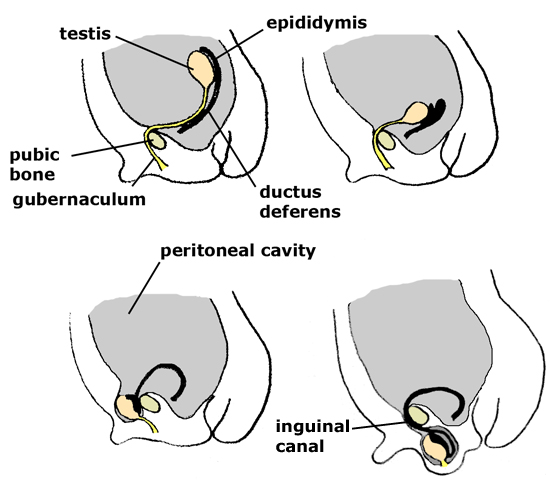 Clinical anatomy
Inguinal hernia
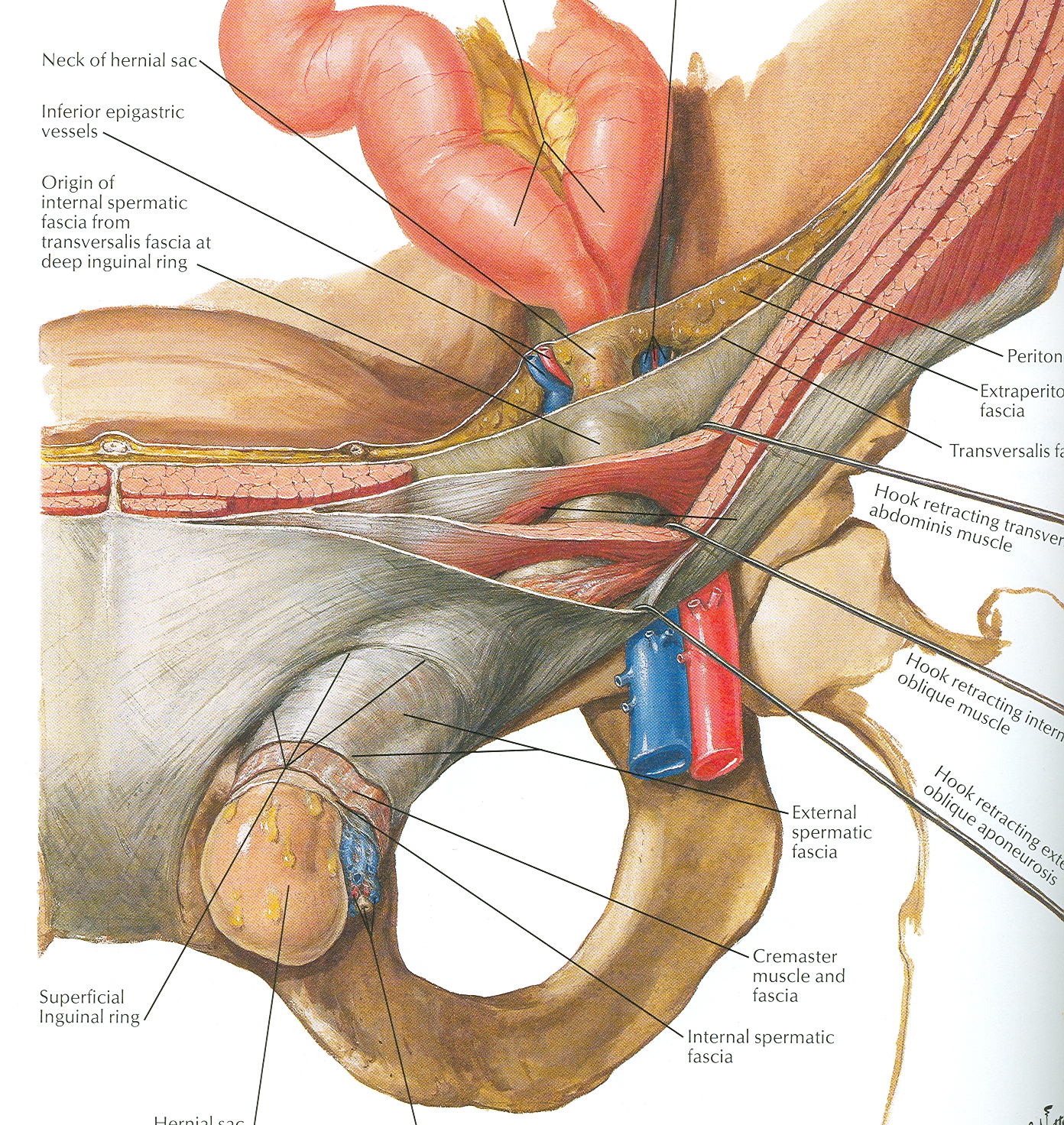 Abnormal protrusion of abdominal contents into the inguinal canal.

Occur in the persons in whom intraabdominal pressure is frequently increased. 
Ex- by chronic cough, by work involving frequent lifting of heavy wts etc..
Types – 2
Direct 
Indirect
Indirect hernia
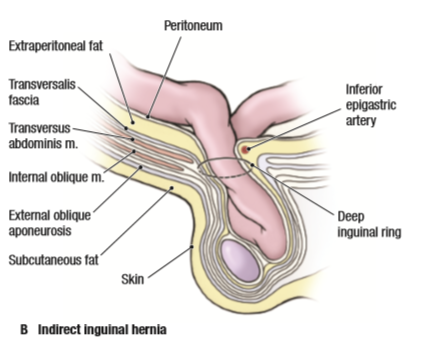 Defn – when the contents of hernia enter the inguinal canal  by passing through the deep inguinal ring.

It is the most common form of hernia
Is believed to be congenital in origin
More common in male & also rt.side is more affected.
Direct hernia
Defn : when the contents of hernia enter the inguinal canal, not through deep inguinal ring but through post.wall.
Occurs – in old age after 75yrs.when abdominal muscles become weak.
It is frequently bilateral & incomplete.
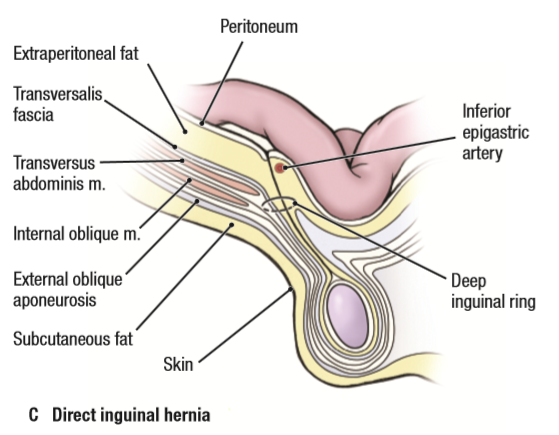 Thank you